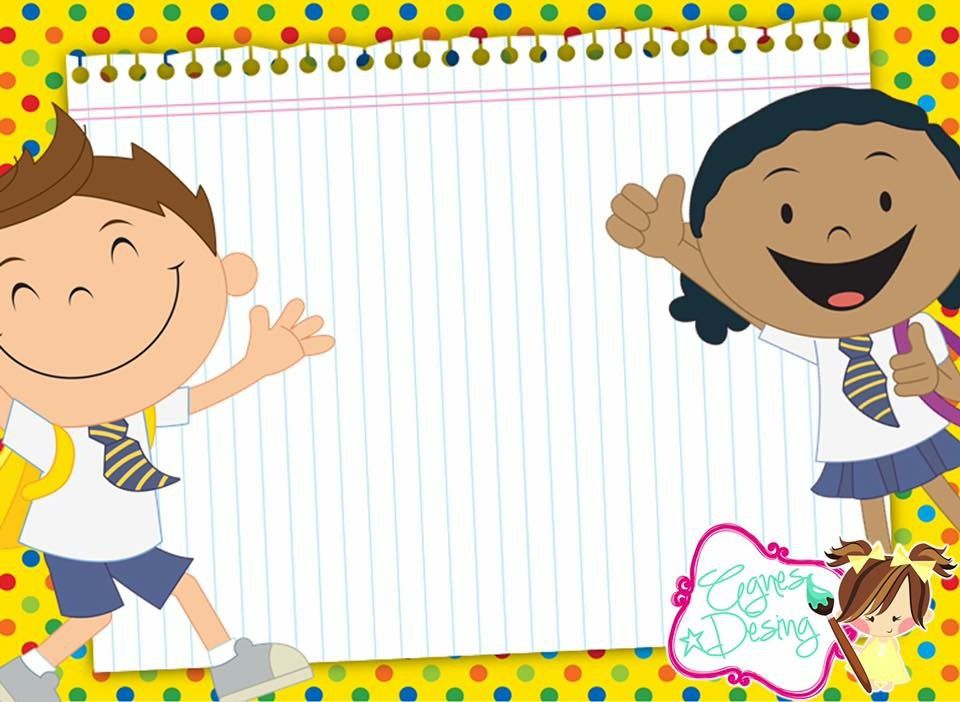 Hoy aprenderemos:
emociones de 
 Personas
.
OAT 1
Identidad y autonomía
Educadora de Párvulos: Verónica Rodríguez
Kinder y Pre KInder
Escuela Pedro Antonio Tejos
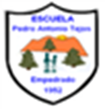 Responde las preguntas:¿Qué sientes corporalmente cuando tienes rabia?,¿Qué sentimiento te provoca cuando ves un bebé recién nacido?,¿Cuándo has sentido miedo?,¿En qué momentos has sentido alegría?.
¿ Qué emoción representa la imagen?
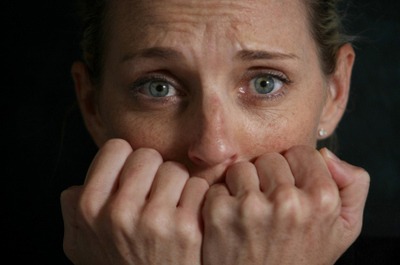 ¿ Qué emoción representa la imagen?
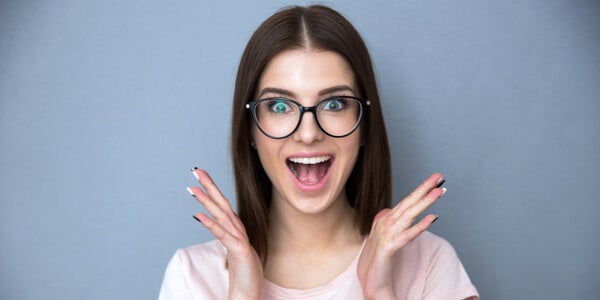 ¿ Qué emoción representa la imagen?
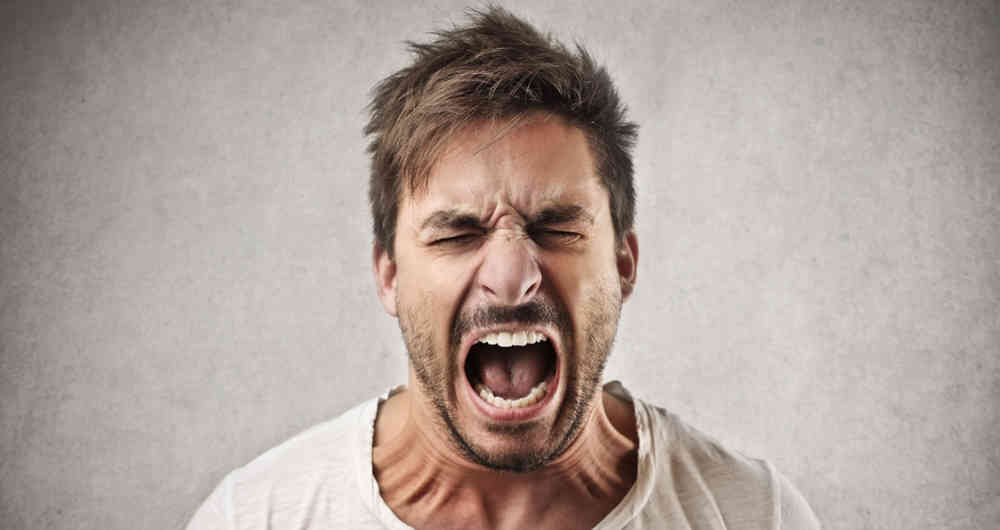 ¿ Qué emoción representa la imagen?
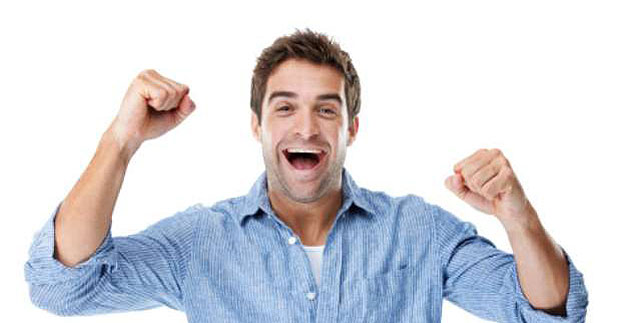 ¿ Qué emoción representa la imagen?
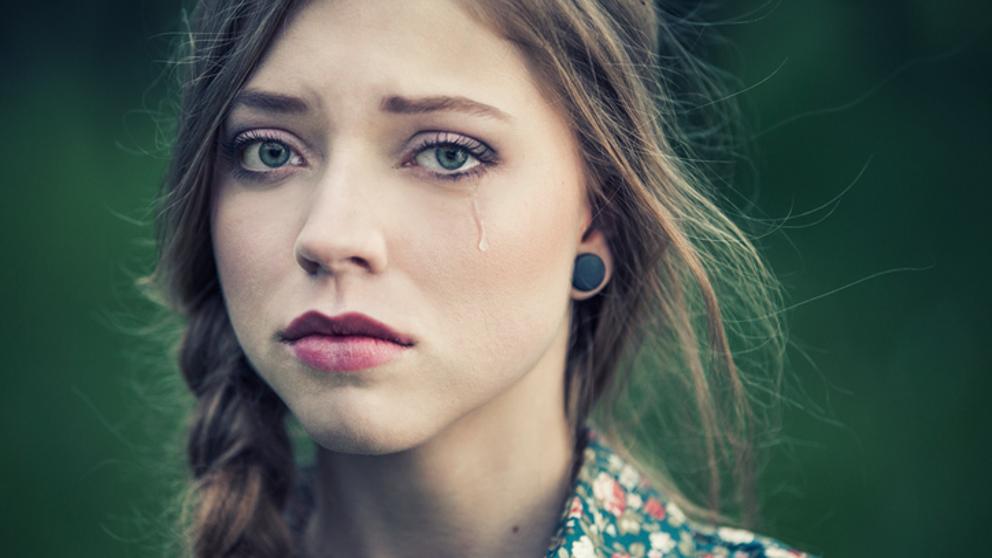 ¿ Qué emoción representa la imagen?
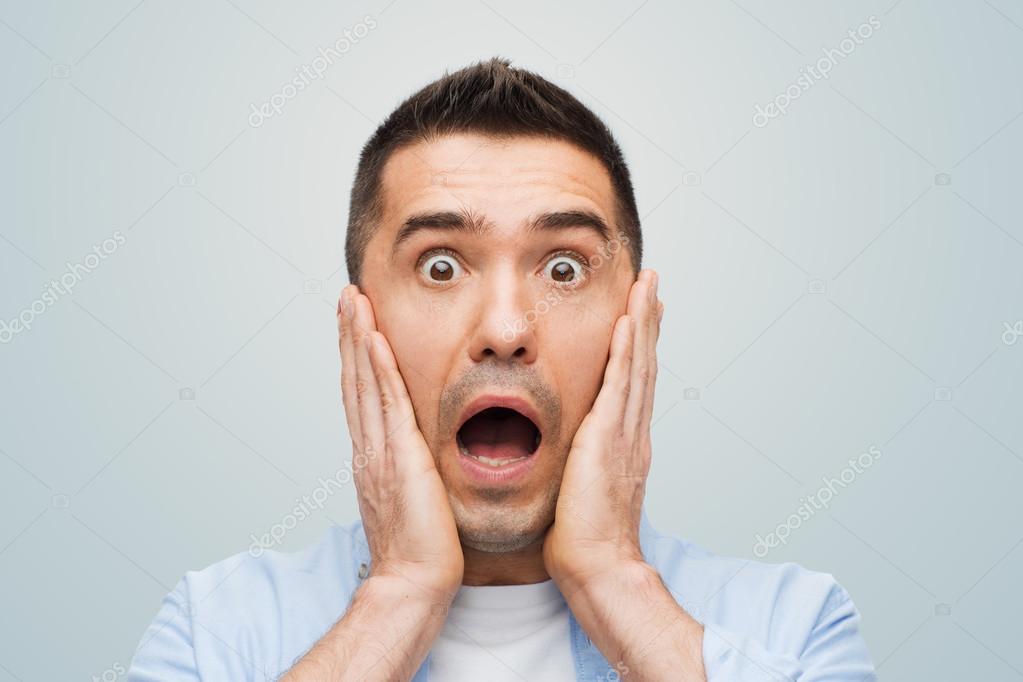 ¿ Qué emoción representa la imagen?
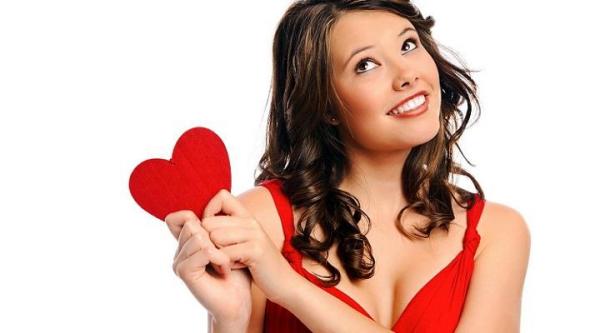 ¿ Qué emoción representa la imagen?
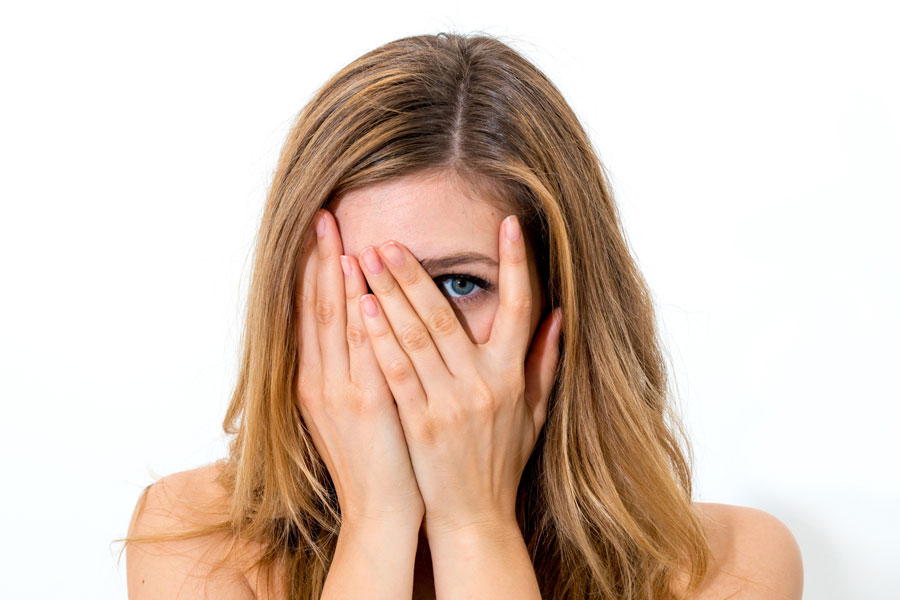 ¿ Qué emoción representa la imagen?
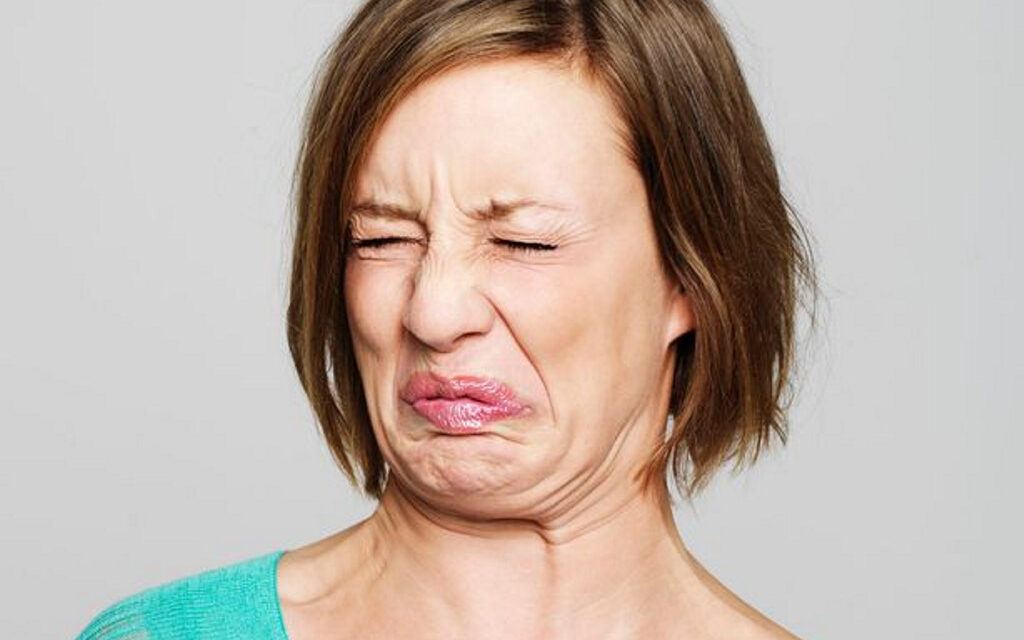 ¿ Qué emoción representa la imagen?
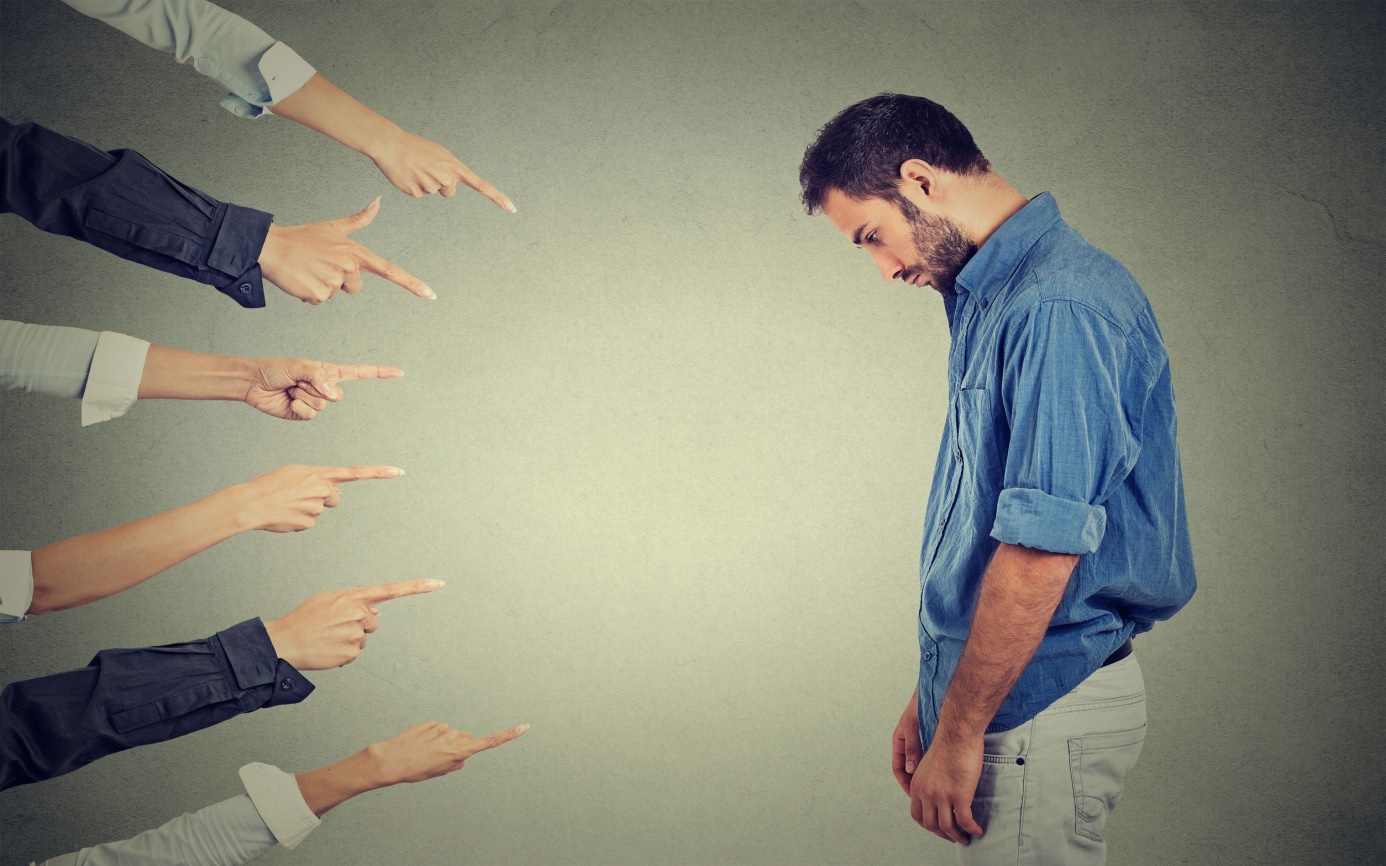 ¿ Qué emoción representa la imagen?
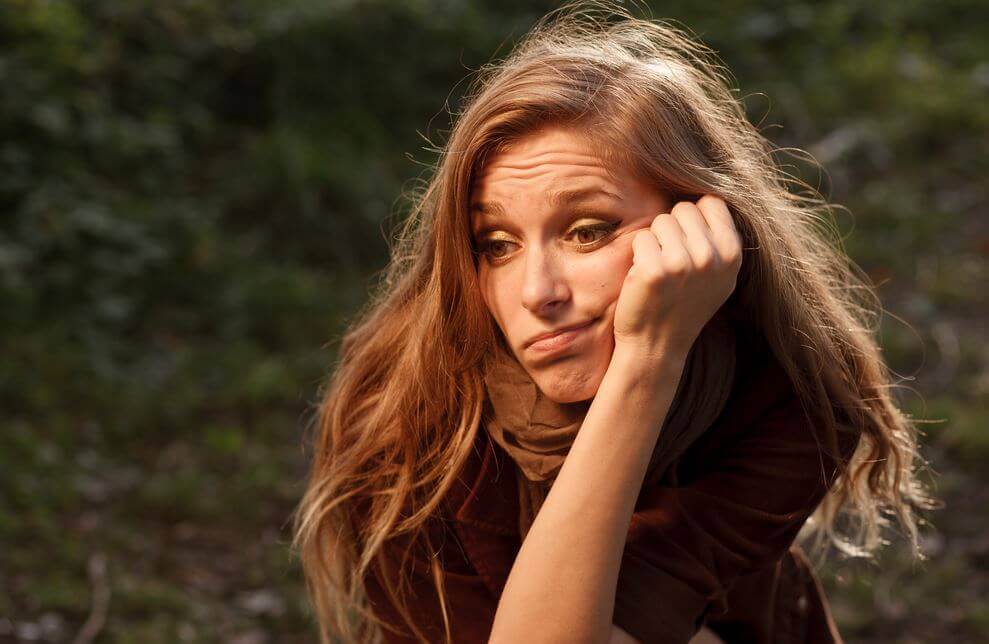 ¿ Qué emoción representa la imagen?
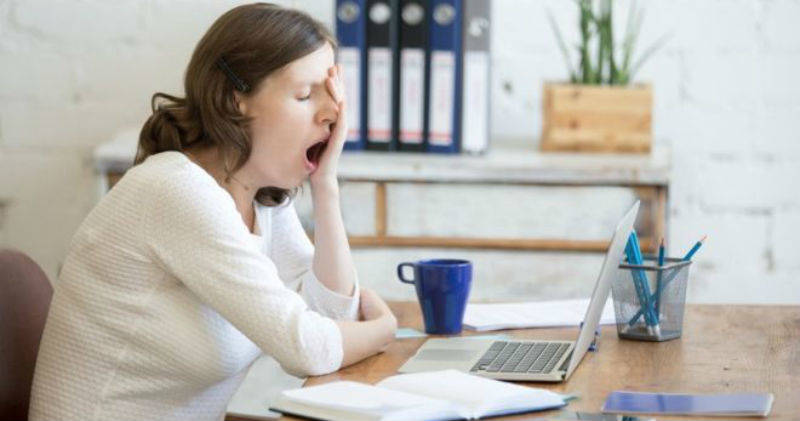 ¿ Qué emoción representa la imagen?
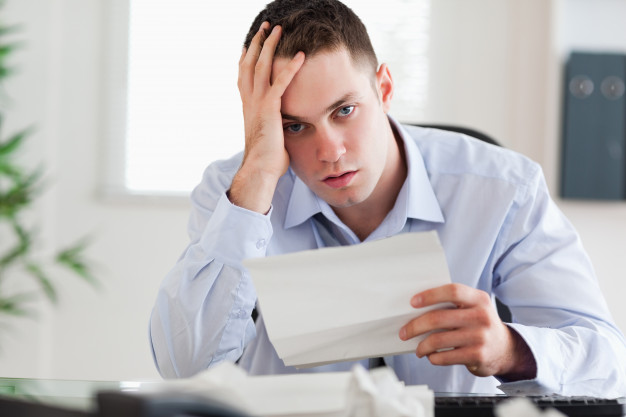 ¿ Qué emoción representa la imagen?
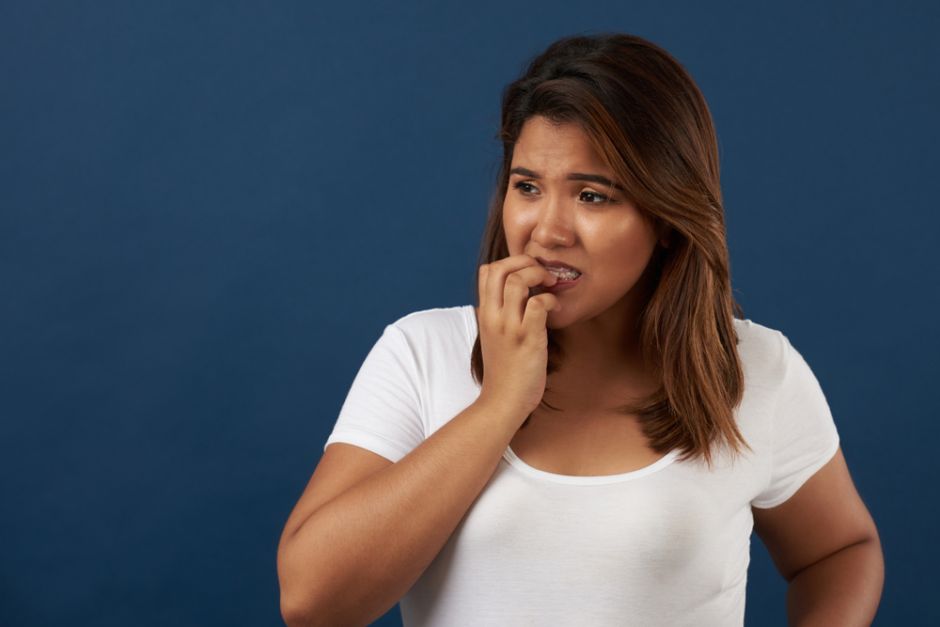 Expresa tus emociones, ubícate frente al espejo y comienza a imitar las emociones observadas en cada lámina.
¿ Cómo te sientes hoy ?
¿Qué emoción te gustó más?
Qué sentiste con cada una de ellas?